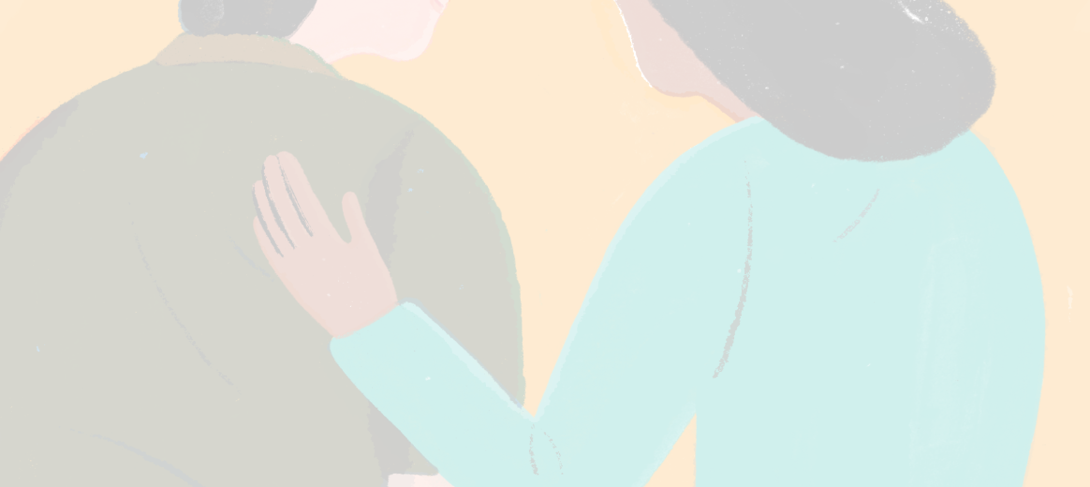 Suicide Prevention & Postvention Protocol
Guidance for Schools and Colleges in Hampshire
Purpose of this support pack
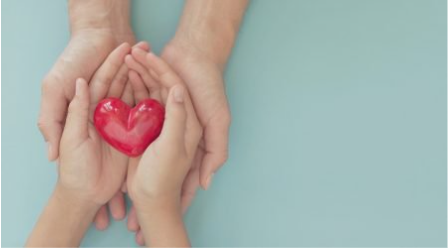 When someone dies by suspected suicide it can come as a sudden shock and sadness for those who knew them. It can be hard to navigate what steps your setting should be taking and what support is available for students, staff and the wider community. 

This document presents practical advice and support that schools and colleges should consider after a student or staff member has died by suspected suicide.

It is intended for use by schools (primary through to secondary) and colleges in Hampshire. 

Settings may also find some of the guidance useful when a student is returning to your setting following a suicide attempt, or when a parent/guardian of a student has died by suspected suicide.
2
Useful Documents
This document is intended to be read in conjunction with the following documents:


Education Setting Suicide Prevention and Postvention Policy Template 

HIEP Critical Incident Packs (accessed via Educational Psychology team)

HIPS Self-Harm and Suicidal Behaviour Pathway

Samaritans Step by Step Resources
3
Glossary
4
Postvention Protocol Stages
The postvention response can be broken down into 7 key stages which follow in chronological order. This document will provide you with advice and guidance to support you through each of these stages.
1
2
3
4
5
6
7
1
5
POSTVENTION RESPONSE OVERVIEW FLOWCHART
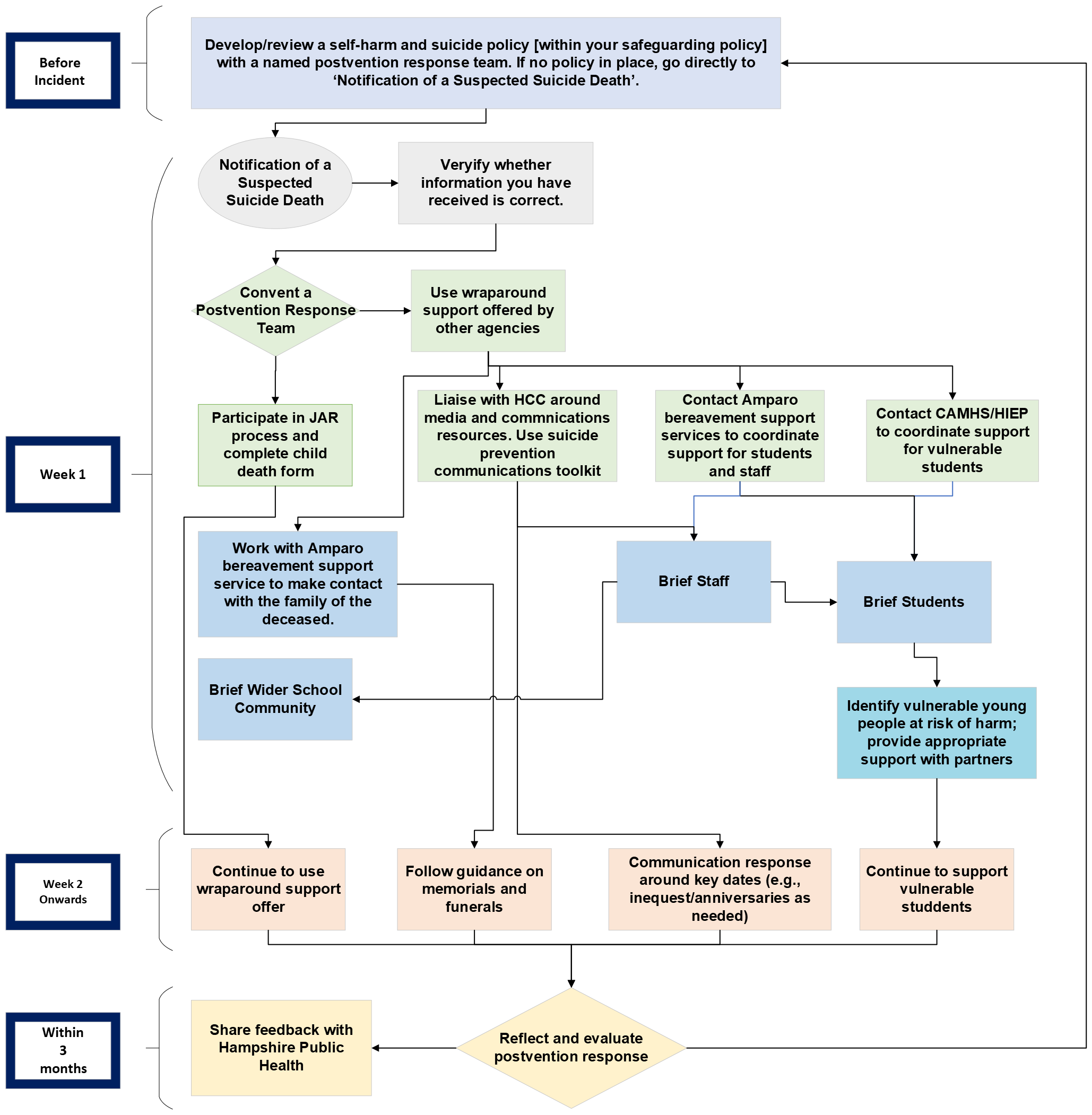 6
4
2
1
3
5
7
6
ContentsPart I provides a high level overview of processes taken following a suspected suicide and Part II provides detailed guidance on implementing a response.  Part III provides information about training and resources and also support to help with the preparation, planning and prevention process.
Support for students and staff
Communicating with students and staff

Identifying and Supporting Vulnerable Children and Young People
Know the warning signs and how to support

Supporting the JAR Process

Check-In: The First Week in Review

Week 2 Onwards
Guidance on memorials and funerals

Reviewing Evaluating & Learning from the Response
Check-In: Week 2- 6 Months in Review
Check-In: Long-Term Suicide Prevention in Review

PART III:  PREPARATION, PLANNING & PREVENTION
Training for Staff
Resources for promoting positive mental health and resilience within your setting
Signposting to Mental Health Support Services
Suicide Prevention & Postvention Policy Guide
PART I: EXEC SUMMARY OF PROCESSES

Key Contact Information 


Stages Flowcharts/Checklists
Notification of Suspected Suicide
Convening a Postvention Response Team
Postvention Response From Week 2 Onwards
PART II: DETAILED RESPONSE GUIDANCE
Background: Why does Postvention matter?

Notification of Suspected Suicide: 
Roles & Responsibilities Summary Checklist

Convening a Postvention Response Team:
Detailed Roles and Responsibilities of the postvention response team

Timely Communication with Family of the Deceased
7
PART I: Executive Summary of Processes
Pages 8-13 provide a high level overview of the steps your organisation should take after a suspected suicide.
8
This section includes: Process maps for each stage of the process & key contact information for wraparound support offer
Key Contacts (1 of 2)
There are a number of organisations and services available to support your setting through all stages of your postvention response.
1
2
3
4
5
7
6
9
Key Contacts (2 of 2)
1
2
3
4
5
7
6
10
Flowchart: Notification of a Suspected Suicide
There are a number of ways that you may be notified about a suspected suicide or serious suicide attempt in your community. If you are alerted to a serious incident, it’s important that you establish the facts as soon as possible so an appropriate course of action can be taken.
1
2
3
4
5
7
6
How were you notified?
Next Steps
Student or staff member suspected suicide death:
Convene a postvention/crisis response team (see guidance page 18)
Joint Agency Response (JAR) Representative: You may be notified by a representative from the JAR process, often a health or police representative or via HIAS.
Please notify the relevant county education manager so that they are aware that the story is circulating. If a suspected suicide death is confirmed through official channels, you will be notified via JAR or a school improvement manager.
Parent/Sibling/Previous staff member suspected suicide death: 
No postvention response group needed; consult with HIAS if the impact of the death is significant and you feel a comprehensive postvention response is appropriate. 
Ensure affected student(s) and staff are offered suitable bereavement and/or mental health support (see page 9 & 10).
School Community/Social Media: 
A report of a suspected suicide death or attempt could come from many  different sources, particularly if the suspected suicide was of a parent or sibling of a student. It is important that this information is verified as soon as possible to prevent the spread of misinformation.
Serious suicide attempt or self-harm incident:
Unless a potential suicide cluster* has been identified, no crisis response team needed
Ensure effective partnership working to support return to school after a serious incident, whereby the young person is at the centre of decision making
Liaise with CAMHS locality lead regarding safety plan
Hampshire County Council: You may be notified of the death of a sibling/parent or staff member by a school improvement manager from Hampshire County Council or through the JAR.
*Special Consideration, Suicide Cluster: A suicide cluster describes a situation in which more suicides than expected occur in terms of time, place or both. It is difficult to precisely define but it usually includes 3 or more deaths; however, 2 suicides occurring in a specific community or setting (for example a school) in a short time period should also be taken very seriously in terms of possible links and impacts (even if the deaths are apparently unconnected), particularly in the case of young people. Self-harm and suicide attempts clusters can also occur.
11
[Speaker Notes: Sue Savory: notification of suspected suicide. HIAS are informed and then they contact the school Karen Nye, if maintained school leadership learning partners + school improvement managers Natalie Smith (secondary), Gina Thorp-contact the school. Talk through the process]
Flowchart: Initial Postvention Response
The process map below provides a high level overview of the roles and responsibilities of your setting in the first three days after you have been notified of a suspected suicide death. Further guidance about roles and responsibilities can be found on page 19 . Remember, there are lots of agencies available to help support this team with the implementation of your response, these are outlined on page 9 & 10.
1
2
3
4
5
7
6
Identify need for administrator to maintain accurate records of all actions taken and decisions made.
Start: 
See notification of suspected suicide process map
Within week 1: Complete child death reporting form [student only]
From 24hrs of notification: Participate in JAR Process [student death & attend other external meetings as required. Make executive decisions with response team, around additional support.
Identify need for postvention team chair
Work with Amparo bereavement support service to engage with the family of deceased once police permission is given. Agree what information can be shared with peers, staff and the wider community. Amparo contact details are on page 9
Identify need for family liaison officer
Day 1:
Convene Postvention response team 
(see detailed roles and responsibilities guide page 19 ) :
End: 
See Checklist Week 2 Onwards
Liaise with HCC around communications and media enquiries. Use pre-agreed communication resources when speaking with students/staff/community. The comms toolkit is linked on page 3.
Identify need for communications lead
Day 1-3: Brief wider staff on suspected suicide death after family consent; offer bereavement support
Identify need for care for staff lead
Contact/coordinate bereavement support services (with student care lead). Amparo contact details are on page 9
Day 1-3: Brief students on suspected suicide; offer bereavement/mental health support
Day 1-3: Provide HCC pre-prepared briefing for staff to use when speaking with students
Identify need for care for student lead
Contact/coordinate CAMHS support. Contact details are on page 9
12
Checklist: Postvention, Week 2 Onwards
Following your immediate response, it is important that students and staff continue to feel supported. It is likely that your school/college community will continue to need support long-term and in particular, around key dates (such as inquest) or anniversaries. Many of the organisations available to you in the postvention period, are also available to support longer term (see page 9 & 10 for contact information). Following a serious incident, it is also important to take the time to reflect on what has happened and the effectiveness of the postvention response. At this stage you may also wish to consider how your organisation could be better prepared for future suspected suicides, embedding any of the learning from your current response.
1
2
3
4
5
7
6
13
PART II: Detailed Response Guidance
Pages 15-29 provide detailed guidance and advice regarding the actions your setting should take following a serious incident.
14
This section includes: Detailed guidance on actions taken & checklists of action for each stage of the postvention process
Background: Why is a Postvention Response Needed?
When someone dies by suspected suicide there is an immediate and often devastating effect on the people around them. Suicide has a ripple effect on the community and one reportª indicates that people bereaved by the sudden death of a friend or family member are 65% more likely to attempt suicide if the deceased died by suicide than if they died by natural causes. 
When a death by suspected suicide affects young people (<25 yrs.) this ripple effect is even more likely to occur. Although rare, this can result in a suicide cluster: whereby multiple young people take their lives following a suicide loss.
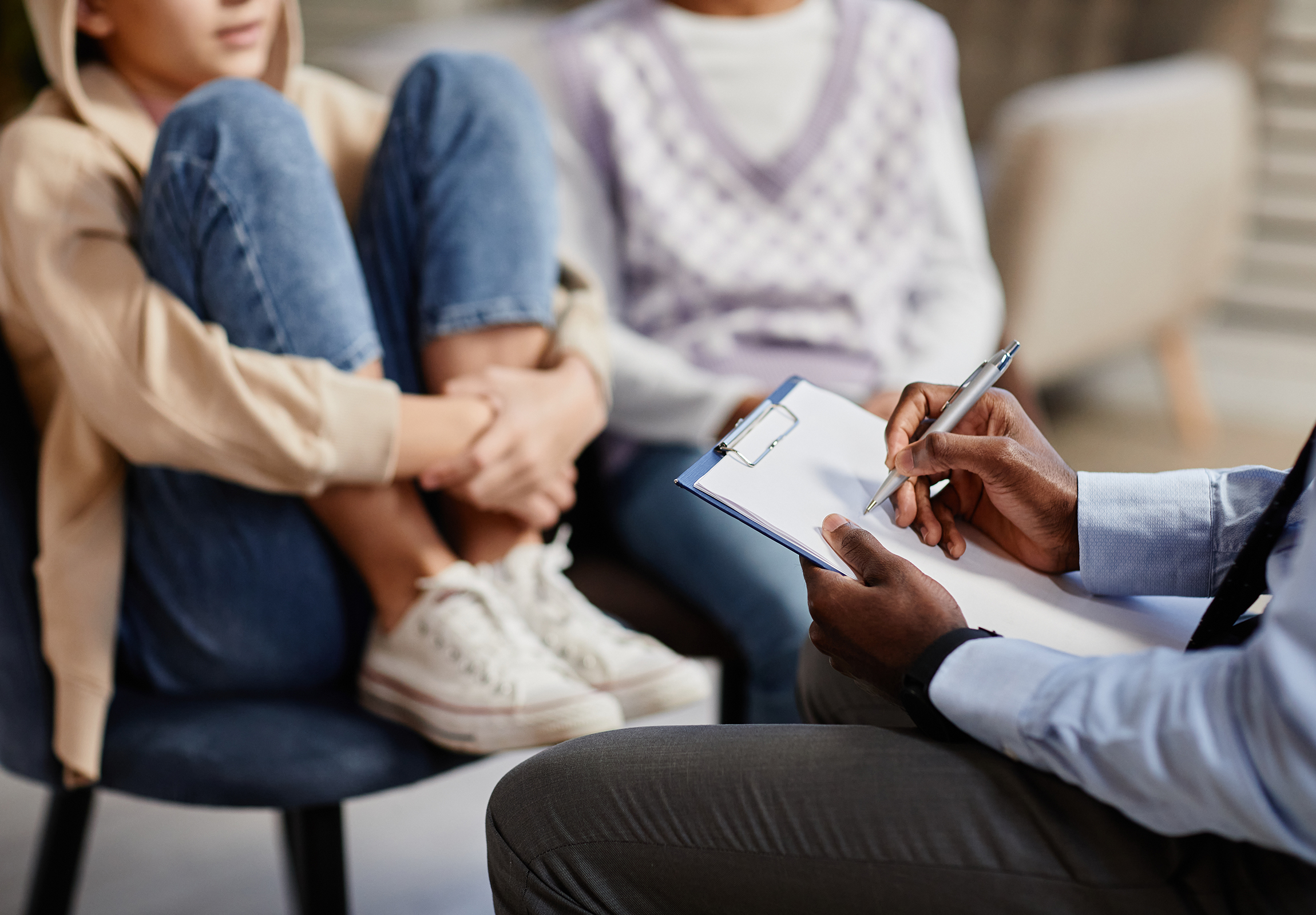 ª https://www.ucl.ac.uk/news/2016/jan/1-10-suicide-attempt-risk-among-friends-and-relatives-people-who-die-suicide
15
Notification of a Suspected Suicide
There are a number of ways that you may be notified about a suspected suicide or serious suicide attempt in your community. If you are alerted to a suspected suicide or serious suicide attempt, it’s important that you establish the facts as soon as possible so an appropriate course of action can be taken.  

You can help your setting be prepared before a suspected suicide or suicide attempt occurs by having a suicide prevention and postvention policy in place (see page 36).
1
2
3
4
5
7
6
16
.
Check-In: Notification of a Suspected Suicide
Summary of Responsibilities
1
2
3
4
5
7
The table below provides a high level summary of your role as an education setting if you are notified of a suspected suicide. It also highlights the role of the Hampshire County Council and other agencies in supporting you through this process. The guiding principles on the right hand side should be kept in mind whilst handling the notification of a suspected suicide.
6
Guiding Principles

Try to stay calm, do not use language which goes beyond what has been confirmed
Ensure staff understand the need for confidentiality; helping to manage any potential contagion*
Act in accordance with data protection and information sharing protocols, protect the privacy and dignity to those affected
Never reference the method of suspected suicide in conversation; following appropriate language guide
17
Convening the Postvention Response Team
Once you have been notified that a suspected suicide has occurred, you should convene a postvention response team.

The purpose of the postvention/crisis response team for your setting is to ensure action is coordinated in a systematic and timely manner. 

There are four main aims of this group: 

Coordinated and appropriate communications response
Timely communication with family of the deceased
Support for students and staff
Maintain accurate records and support the joint agency review (JAR) and/or other safeguarding procedures. 

Further details on the specific roles and responsibilities of this group can be found on page 19.

The JAR process will be happening alongside your postvention response. It is important that you maintain communication with this group so that responses align.

Supporting organisations may advise and support the standing down of this group when appropriate.
1
2
3
4
5
7
6
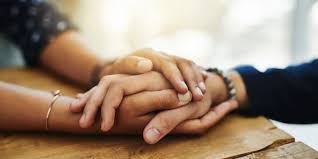 18
Convening the Postvention Response Team
Your postvention response team should include the following roles & responsibilities. External organisations outlined on page 9 & 10 are available to provide guidance and support to your postvention group.
1
2
3
4
5
7
6
19
Timely Communication with Family
There are a number of ways that you may be notified about a suspected suicide or serious suicide attempt in your community and it’s important that you establish the facts as soon as possible. You should liaise with your JAR point of contact before reaching out to the family to get police permission. In addition, before communicating with the family, you may wish to contact Amparo Bereavement Support Service (contact details provided on page 9). They may already be supporting the family and can help to facilitate conversations between the student’s family and your settings appointed family liaison lead. 

Families need consistency and the appointed family liaison lead must be prepared to be their primary contact for as long as they need it. If the parents are separated, ensure both are kept informed in the same way and each have the opportunity to express their views and wishes.  

Any communication with students and staff should be guided by the wishes of the family of the person who has died. No information about the death should be shared with students and the wider community until the family has been consulted.

If the family has been notified that the death is a suspected suicide, they may not wish for this to be disclosed. You may wish to explain that students may already talking about the death amongst themselves and having adults in the school who are able to talk to students about suicide and sudden death can help to keep people safe. If the family refuses to permit disclosure, you must respect this. 

Stop all general administrative communication (e.g., letters/texts/emails about school trips or parent consultation events) to the family as soon as possible.
1
2
3
4
5
7
6
20
Support for Students and Staff
Timely communication with students and staff is an important part of helping to stabilise the situation, preventing rumours from circulating and ensuring access to bereavement support is available as soon as possible. Once the facts of the incident have been established, a briefing for all staff should be given. It is important to recognise that staff who knew the student most closely, are likely to be grieving themselves and should not be asked to lead on notifying others. Give due regard for the needs of students who were close to the deceased and consider notifying them separately.
1
2
3
4
5
7
6
2. Bereavement Support
People affected by suicide will need various types of levels of support. The breadth of available support is outlined on the next page.
1. Communicate with Students and Staff
Guidance and example communications can be found here.

Wherever possible, briefings and conversations with both staff and students should happen face-to-face, with arrangements for immediate counselling and/or emotional support available. There are some general guidelines that are important for staff to keep in mind when having conversations. These are designed to reduce the likelihood of multiple suicides: 

Avoid sensationalising or normalising suicide
Remain sensitive and factual in all conversations
Never reference the method of suicide in any conversations
Do not be afraid to use the term ‘suspected suicide’ and avoid euphemisms
Discourage students from posting about what has happened on social media, highlighting the potential impact on loved ones. 

You may find it appropriate to follow-up these conversations with letters to parents which detail the types of support available to students as well. 

People process information and grieve in different ways. Therefore, conversations with students and staff should be ongoing. The right time to access support is different for everyone.
3. Signposting to Mental Health Resources
In addition to bereavement support, both students and staff should be signposted to mental health and wellbeing services. A list of these can be found on page 32 of this document.
4. Identify Vulnerable Young People
In addition to bereavement support, ensure staff are aware of the policies and procedures around identifying vulnerable young people. Consider providing training for staff in managing suicidal conversations and special care should be given to monitoring unauthorised absences or missed lessons. Further information can be found here. CAMHs can support discussions in relation to children and young people identified as at risk. Further information can be found on slide 22.
21
Identifying and supporting children and young people with a risk of harm (1 of 2)
A suspected suicide can throw up all kinds of feelings and each person will react in their own way. There is some evidence to suggest that people who have previously experienced bereavement by suicide, irrespective of how much time has passed since the suspected suicide, may be more vulnerable. Therefore, it’s important that staff, parents, and carers are aware of the warning signs following a suspected suicide in the community. Your setting should work with an Early Help and/or a clinician from CAMHS to identify and support other vulnerable young people. The below guide is intended to act as a high level summary of how you can identify vulnerable children and young people, however, we recommend that staff complete suicide awareness training (outlined on pg. 30) to increase confidence and capability.
1
2
3
4
5
7
6
Step 1: Know the warning signs. Some warning signs include: 
No sense of purpose in life-talks about how much life sucks
Appearing tired and distant
Withdrawal from friends and family
Rage, anger, irritability
Recklessness
Dramatic mood changes
Increased substance use
Statements that indicate hopelessness or being a burden
A change in routine: sleeping or eating more/less than usual
Other situational risk factors such as relationship breakdown, household dysfunction, and bullying.
Threatening suicide or talking about wanting to die*
Looking for ways to die*
*These warning signs indicate immediate suicide risk. Stay with the person who is exhibiting these signs and connect them to help.
Step 3: Use Samaritans SHUSH Listening Tips 
The below tips to help you manage the conversation
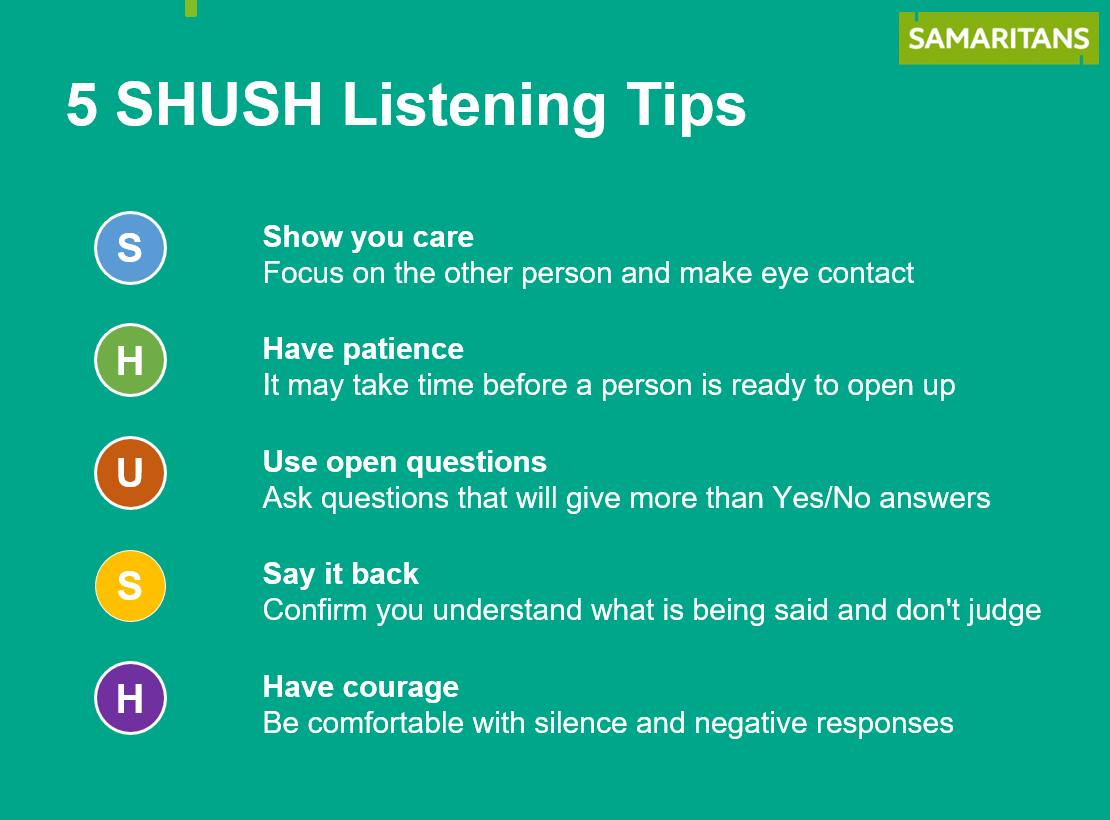 Step 2: Talk to the child/young person
Papyrus have a helpful ‘conversation starters’ guide to help you initiate the conversation with a child/young person found here. There are also organisations available to support these conversations following a suspected suicide. These are listed on page 14.
22
Identifying and supporting children and young people with a risk of harm (1 of 2)
1
2
3
4
5
7
1
2
3
4
5
7
6
6
Step 4: Inform the designated safeguarding lead & notify parents/carers.
Follow your setting’s safeguarding policy if you have concerns that a child or young person is experiencing suicidal thoughts. Parents/guardian consent is required to discuss the child with multi-agency partners (e.g., CAMHS)
Step 5: Seek advice or referral to CAMHS and raise safeguarding concerns as appropriate
One clinician from Early Help and one clinician from Locality CAMHS is available to support students following a suspected suicide. See page 9 for contact details and further information.   
Out of hour crisis support is available from the NHS 111 Mental Health Triage Team.
Step 6: Log Incident and agree next steps
Log incident and steps taken
Continue talking to child/young person; it may be useful to share resources for additional support and information with them, such as the Stay Alive App which has a customisable wellbeing plan tool that the child/young person can develop with their parent/guardian.
If you are worried that the child/young person is in danger, call 111 (24 hours a day, 7 days a week) and ask to speak to the Mental Health Triage Team. Where a child’s safety is at immediate risk, contact the police by dialling 999.
Information Sharing and Data Processing;
There is a clear expectation is that all professionals will discuss their concerns openly and honestly with the child, where appropriate, and their parents or carers/ those with parental responsibility. The only exception to this is where to do so might place the child or another person at likelihood/ immediate risk of harm.
23
Further guidance and support on identifying and supporting vulnerable students can be found in the Samaritans Step by Step resources
Identifying & supporting vulnerable students | Mental health in schools | Samaritans
Support the JAR Process
From 24 hours onwards
1
2
3
4
5
7
Your setting is likely to be asked to participate in the Joint Agency Response (JAR). The JAR is part of the Child Death Review process. More information about this process can be found here. 

If the JAR process is triggered, a JAR Phase 1 meeting will be called and consideration will be given throughout as to the necessity for continuing to a JAR Phase 2 meeting and a final JAR Phase 3 meeting (Child Death Review Meeting). 

If at any time information becomes available that suggests the death was expected, then there is no requirement to continue the full JAR process. 

In the case of an unexpected death, the Child Death Review Meeting will form part of the final case discussion in the JAR 3 final meeting. 

You will be asked by the CDOP Team to complete a statutory Child Death Reporting Form shortly after the death. This form is to be returned to the local CDOP Team so it can be shared with the National Child Mortality Database. This form may be available to you online but can also be downloaded here.

JAR meetings can be very distressing for those attending. If you feel support is needed for staff attending, a list of support available can be found on page 35
6
24
Check-In: The First Week
Summary of Responsibilities
The table below provides a high level summary of your role as an education setting in supporting the postvention response during the first week. It also highlights the role of the Hampshire County Council and other agencies in supporting you through this process. The guiding principles on the right hand side should be kept in mind whilst putting in place your postvention response.
1
2
3
4
5
7
6
Guiding Principles

Respond with compassion and respect
Be sensitive to the needs of others
Ensure timely engagement with the family, staff and students
Follow established language guidelines when talking about a suspected death by suicide found here
Recognise that talking about suicide responsibly does not increase the likelihood of further suicidal behaviours
Act in accordance with data protection and information sharing protocols, protect the privacy and dignity to those affected
Ensure that peers and staff are supported and able to access services when suicide bereavement affects them.
25
Week 2 Onwards
Following your immediate response, it is important that students and staff continue to feel supported. People may also be looking for ways to come together to pay tribute and your setting can provide appropriate guidance and support for funerals, memorials and key dates. Continue to use the guidance provided on page 22 when identifying children and young people at risk of suicide and self-harm. 
You may also wish to consider suicide prevention training outlined on page 32 or explore opportunities to put in place a service level agreement with Hampshire and Isle of Wight Educational Psychology Service in the future. 
Irrespective of whether your setting has a mental health support team, your setting can also choose to attend a locality Mental Health Forum which is organised by Hampshire CAMHS. The Mental Health Forum offers a unique opportunity for education professionals to come together to collaboratively explore mental health best practice. Facilitated by CAMHS clinicians, the half-termly forums provide a safe space for confidential case discussions to be held within school settings.
1
2
3
4
5
7
6
Guidance on Memorials and Funerals
The guidance below is from the Samaritans Steps by Step Guide.
Memorials
Memorials should be handled with great care and sensitivity. It is important to acknowledge the desire for the memorial but also recognise the potential risk of glamorising and sensationalising a suspected suicide death. This can unintentionally increase the risk of others taking their own lives. Please ensure you set an appropriate time limit to the memorial (no more than two weeks) and strive to treat all deaths in the same way

In the longer term, memorials can be organised (tree/plant/plaque etc.)

Sending a card to the parents/family one year after the incident can be a supportive gesture and one that may be appreciated.
Funerals
Depending on the wishes of the family, the education setting may wish to rend representative/s to attend the funeral service. Samaritans recommends the following:
Parents or guardians accompany students who want to attend.
Those who don’t attend should have normal classes to go to.
If appropriate, engage the faith leader prior to the funeral to suggest that
26
Reviewing, evaluating & learning
Within 6 months
Following a serious incident, it is important to take the time to reflect on what has happened and the effectiveness of the postvention response. There will be recommendations that come from the JAR, however, it is also useful for individual schools and colleges that have implemented a postvention response to reflect on what worked well and what could have been better. We have provided a few prompts for your postvention response team to consider. Please share feedback with Hampshire Public Health so that we can use this feedback to inform iterations of this document. Any recommendations should also be fed into your internal suicide prevention and postvention policy.
1
2
3
4
5
7
6
Key Questions

Ask whether the relevant policies and procedures were effective. Did staff use them? Were they fit for purpose?
Was the support available for students and staff sufficient? 
What other support would you have liked from supporting agencies? 
After the immediate response, was support sufficient? 
Samaritans Step by Step can provide expert support to settings reviewing a response and developing/improving their postvention plan. Call 0808 168 2528.

Recommendations: Share any feedback about the postvention process with Hampshire County Council Public Health so that it can be incorporated into future responses. 
You can get in touch with Public Health at publichealthhampshire@hants.gov.uk
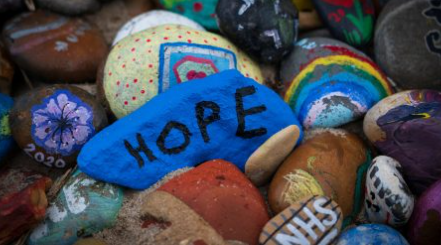 27
Check-In: Week 2- 6 Months
Summary of Responsibilities
The table below provides a high level summary of your role as an education setting in supporting the postvention response from week 2 onwards. It also highlights the role of the Hampshire County Council and other agencies in continuing to support your settings. The guiding principles on the right hand side should be kept in mind whilst progressing with your postvention response.
1
2
3
4
5
7
6
Guiding Principles

Recognise that everyone grieves differently and may need access to bereavement support or signposting to mental health services at different times
Be sensitive to the needs of others
Be mindful of the impact that support an inquest/child death review can have on staff and their wellbeing
Follow established guidelines when talking about a suspected death by suicide 
Recognise that talking about suicide responsibly does not increase the likelihood of further suicidal behaviours
Act in accordance with data protection and information sharing protocols, protect the privacy and dignity to those affected
28
[Speaker Notes: Is there something about the prevention offer we can discuss?
What funding would we need in order to be confident that we could do within the responsibility of supporting agencies?]
Check-In: Long-Term Suicide Prevention
Summary of Responsibilities
The table below provides a summary of your role as an education setting in supporting suicide prevention and postvention. It also highlights the role of the Hampshire County Council and other agencies in supporting you through this process. If you have questions or concerns about the responsibilities of supporting agencies. Please get in touch with Hampshire Public Health at publichealthhampshire@hants.gov.uk .
1
2
3
4
5
7
6
Guiding Principles
Take a whole setting approach to positive mental health and emotional wellbeing
There is a shared understanding across your setting of what constitutes good mental health
Support staff with their own mental health and wellbeing
Senior leadership will continue to reinforce the message to all staff that we ALWAYS believe children and young people; raising awareness of suicide and self-harm risk factors.
29
Preparation, Planning & Prevention
Pages 31-36 provide detailed guidance and advice regarding the actions your setting should take to prepare and plan for a suicide-related incident and become suicide-safe.
This section includes: Components of the Whole System Approach to Mental Health and Wellbeing, Staff Training and Resources available.
30
Preparation, Planning & Prevention
Supporting your setting to become suicide safe.
Components of a Whole Setting Approach (WSA) to Mental Health and Wellbeing
1
2
3
4
5
7
6
Effective suicide prevention is comprehensive: it requires a combination of efforts that work together to address different aspects of the problem. 
Your setting should consider the value in adopting a whole settings approach (WSA) to suicide prevention and postvention. This is the inclusion and prioritisation of health and wellbeing in all aspects of the setting, with the aim of building a culture and practices over time that promote good health. It involves everyone within the school.
This section provides further information on where to start with a WSA to suicide prevention and postvention:
Training for Staff
Resources for promoting positive mental health and resilience within your setting
Signposting to support when needed
Suicide Prevention and Postvention Policy
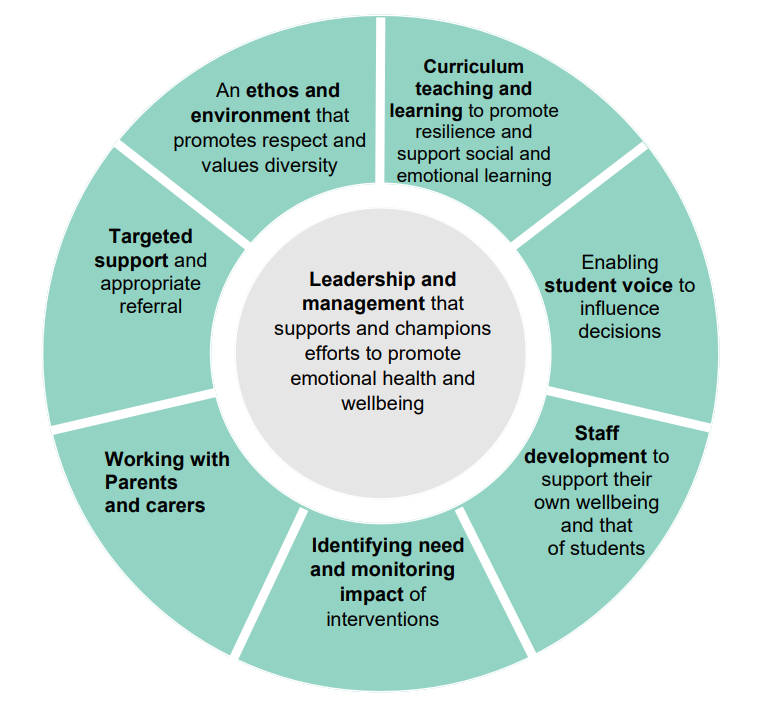 *Figure taken from The Children’s Mental Health Coalition: Promoting Children and Young People’s Mental Health and Wellbeing
31
Preparation, Planning & Prevention
Training for Staff
The below information outlines the mental health and wellbeing training freely available to schools and colleges staff working in Hampshire. This training aims to reduce the stigma associated with talking about suicide and improve knowledge and understanding around children/young people emotional resilience and mental wellbeing.
1
2
3
4
5
7
6
2. Developing knowledge and skills
1. Awareness and understanding
3. Enhancing knowledge and skills
Hampshire Safeguarding Children’s Partnership Suicide Awareness Training offers a wider variety of fully funded multi-agency events, including suicide awareness training. This webinar aims to increase awareness of the range of mental wellbeing and crisis intervention support available and to gain greater confidence in recognising when someone may be experiencing suicidality. 

CARE (Coping and Resilience Education Skills) Workshop to help you understand young people’s emotions and how to support them with emotional resilience and mental health. Hampshire CAMHS offer further e-learning to help your knowledge and understanding when supporting children/young people in distress.
HIES Training Offers nine free e-learning modules on a range of health and wellbeing topics, including Emotional wellbeing and mental health and self-harm. 

Zero Suicide Alliance  Awareness training which provides an understanding of the signs to look out for and skills required to approach someone who is struggling. Course length 10 to 20 minutes per module.
Suicide First Aid training aims to enhance skills in managing suicidal conversations and is available free of charge for frontline Hampshire staff.
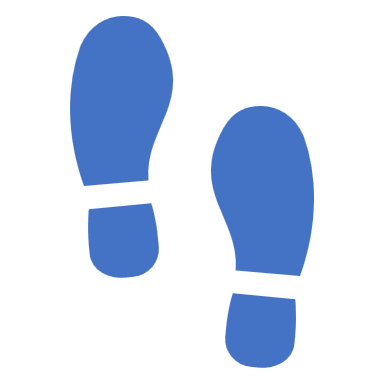 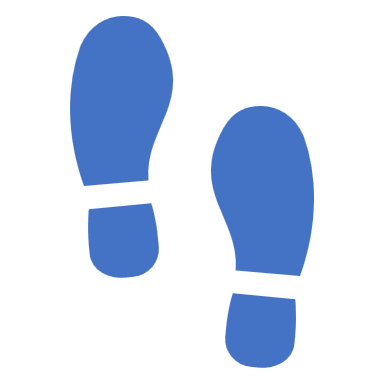 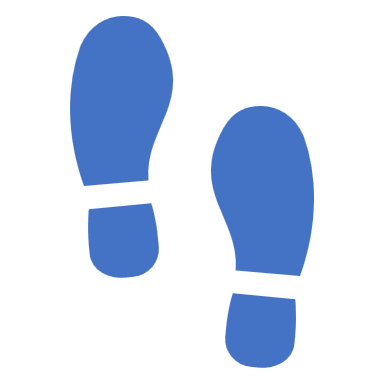 32
Preparation, Planning & Prevention
Resources for promoting positive mental health and resilience within your setting
1
2
3
4
5
7
6
33
Preparation, Planning & Prevention
Signposting to mental health support when you need it [students]
1
2
3
4
5
7
6
34
Preparation, Planning & Prevention
Signposting to support when you need it [staff]
1
2
3
4
5
7
6
35
Preparation, Planning & Prevention
Education Setting Suicide Prevention and Postvention Policy Guide
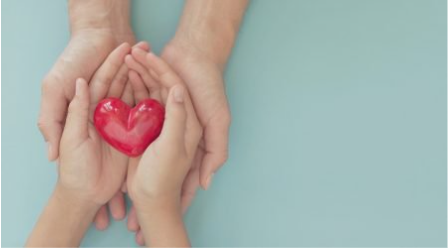 1
2
3
4
5
7
Both Samaritans and Papyrus recommend that schools and colleges develop a suicide safety policy which is known by the whole community and which is focused on suicide prevention.
We have created a template here to help you develop your own suicide safety policy (to be included within Safeguarding policy).   At a minimum, your policy should include the following elements:
Ensure all staff are self-harm and suicide aware.
Commitment to deliver lessons on mental ill health and provide clear pathway(s) for pupils to raise concerns to staff.
Enhance physical safety of the environment, including the removal of potential ligature points, restricting access to places which facilitate jumping, and securing storing harmful substances.
A named postvention response team who are familiar with the Hampshire Suicide Prevention & Postvention Protocol and have a clear understanding of their roles and responsibilities in the event of a suspected suicide or suicide attempt.
Have a named staff member responsible for the design, implementation, and maintenance of this policy.
An example policy from a school in Hampshire can be shared upon request to publichealthhampshire@hants.gov.uk

Reducing the risk of suicide will also already well-supported by many policies your settings may have. These include the following:
Child protection/safeguarding
Anti-bullying
Behaviour and Relationships
Staff Training
Staff/CYP Emotional Wellbeing
Bereavement Policy
6
36
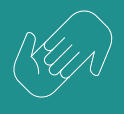 For comments/feedback or questions about this document, please get in touch with Hampshire Public Health, public.health@hants.gov.uk